الملك الحسين بن طلالطيب الله ثراه
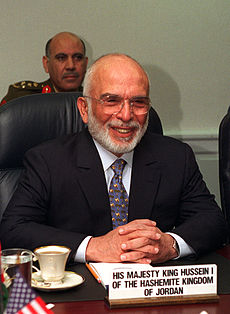 الملك الباني
معلومات عن الملك الحسين
من ثالث ملوك الاردن تولى الحكم في الحادي عشر من اغسطس 1952 حتى وفاته في السابع من فبراير 1999
ولد عام 1935 و توفاه الله عام 1999
تزوج اربع مرات و انجب خمسة اولاد و ثلاث بنات
تلقى دراسته الاساسية  في الكلية العلمية الاسلامية في عمان و ثم اكمل تعليمه في المملكة المتحدة
اهم انجازات الملك الحسين
دعم القضية الفلسطينيه و حق الشعب الفلسطيني بدولته
تعزيز التعليم و التقدم العلمي
تعريب قيادة الجيش العربي  في الاول من اذار 1956